The DOK Trial
42 years of organic and conventional cropping systems
Andreas Fliessbach,  Astrid Oberson, Klaus Jarosch, Jochen Mayer, Hans-Martin Krause, Paul Mäder
History and background
Since 1978
System comparison approach 
Accompanied by farmers advisory board
Initial aim: test feasibility of organic agriculture
Today: research platform for farming system functioning
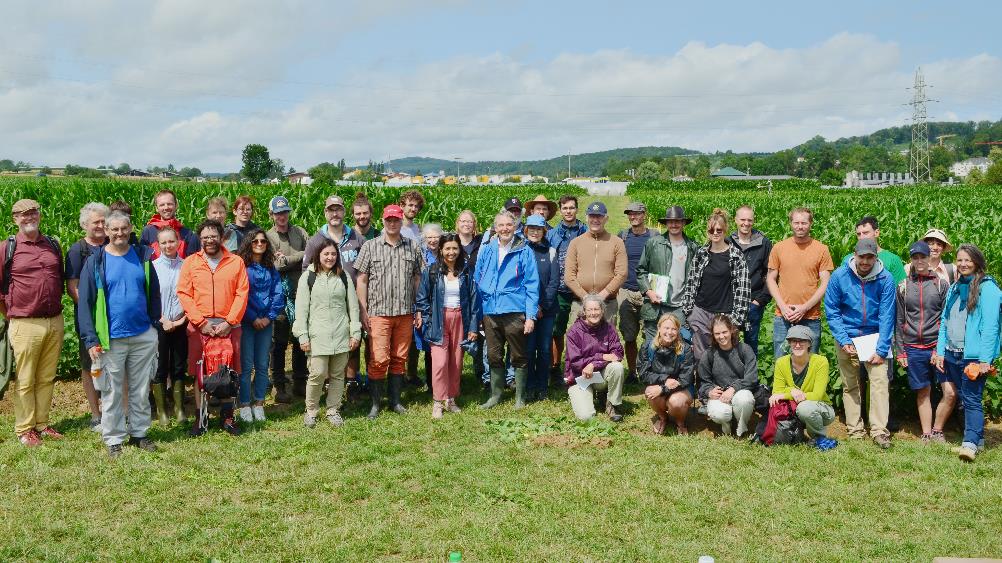 Publications
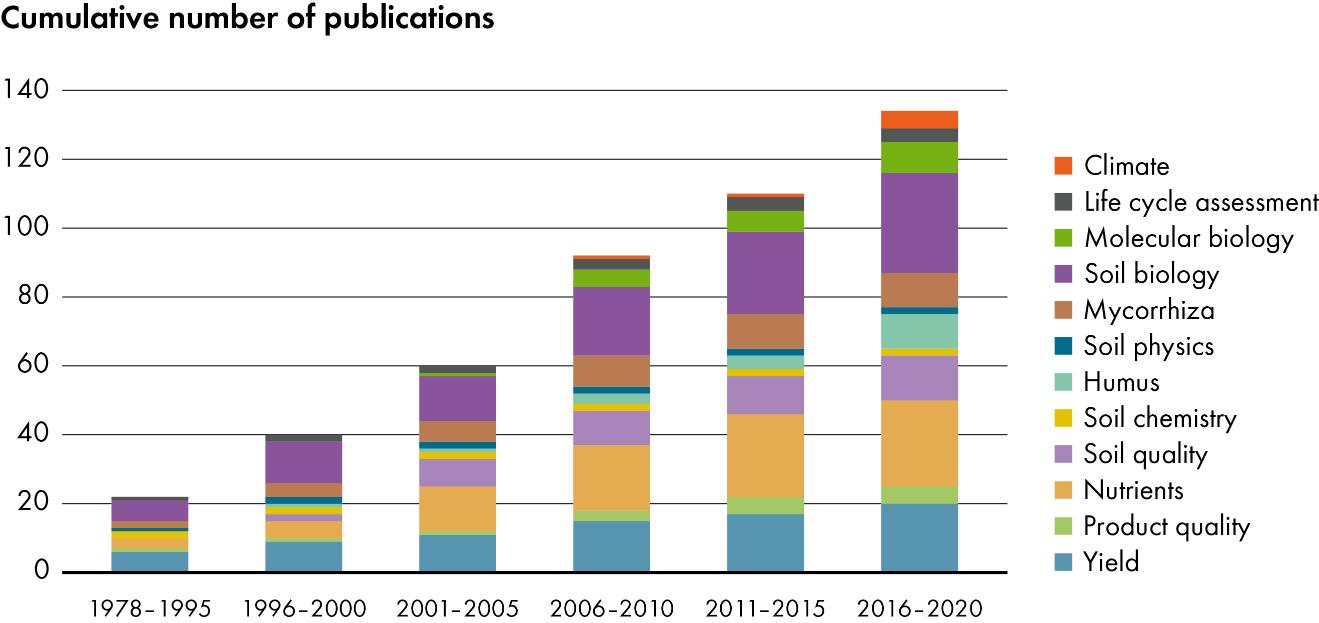 Location and climate
Located south of Basel between Therwil and Biel-Benken
Annual mean precipitation of 872 mm 
Increasing temperatures during the course of the experiment 
Annual mean temperature:(10-year average)  
	1978: 9.9 °C     
	2016: 11.5 °C
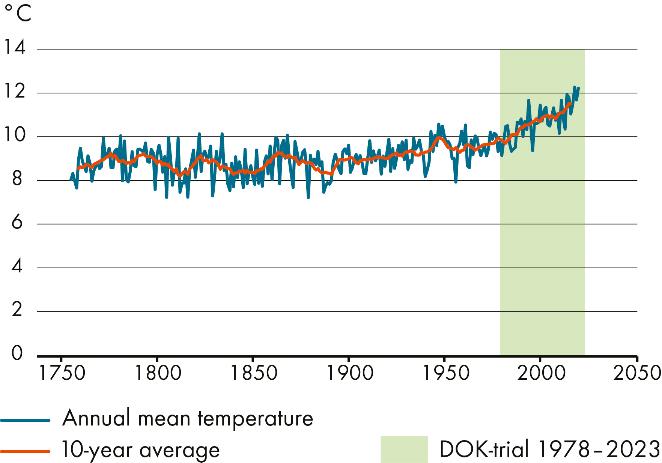 Field setup
Soil type: haplic luvisol
Soil type: 
Sand 12 %
Silt 72 %
Clay 16 %
Same crop rotation and tillage in all systems
Mimicking certified farming systems
Cropping systems
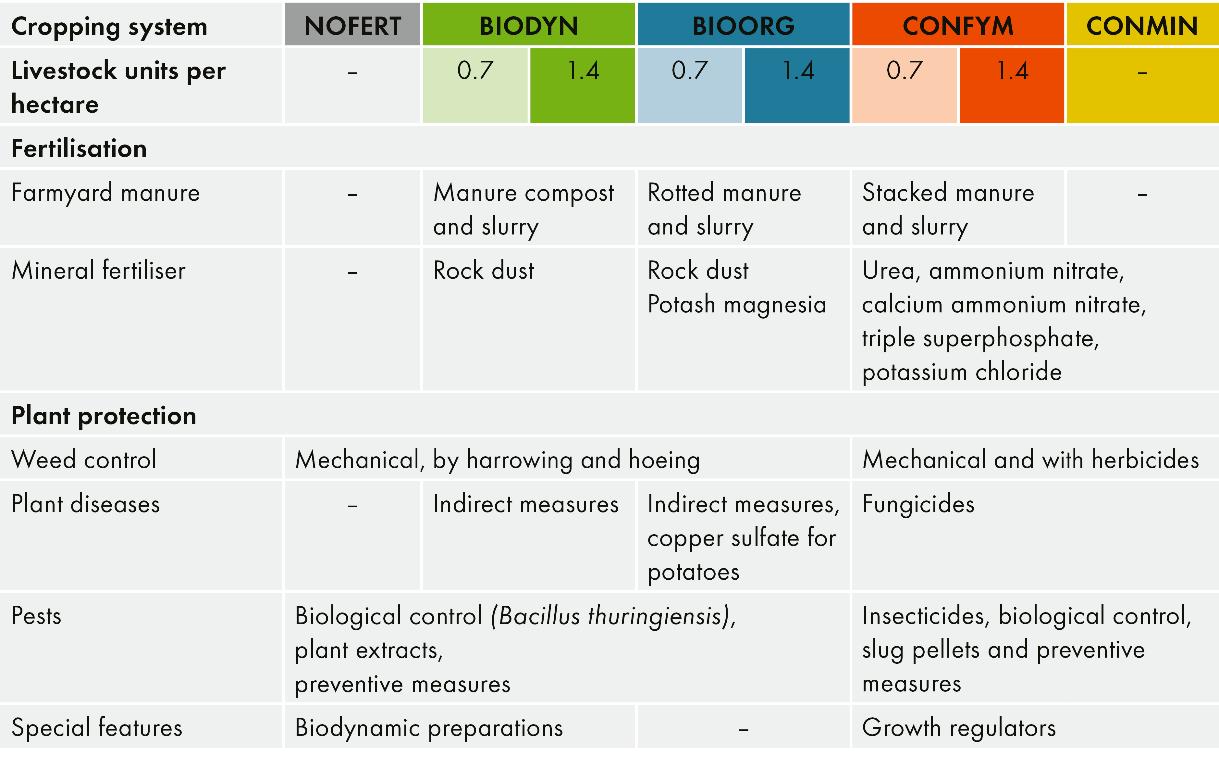 BIODYN (D)
biodynamic (Demeter) 	
BIOORG (O)
organic (Bio Suisse)

CONFYM (K) 
conventional (IP Suisse)	
CONMIN (M)
conventional, purely mineral fertilised
Mäder et al. (2002): Science
Plot plan
8 Treatments on 3 subplots (A, B, C)
Subdivided into 4 rows and 4 replicates
96 experimental plots (5x20m)
Fertilisation intensity 		
0.7 LU, 1.4 LU(1 = half,  2 = customary)

LU= Livestock unit
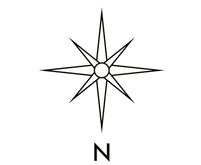 Crop rotation
Same crop rotation in all systems
Adapted after each crop rotation period (CRP) 
7. CRP (2020-2026) similar to 6. CRP
Fertilisation
Annual mean nutrient inputs (CRP 2-6)
Treatment-specific manures differ in composting duration and aeration
Organic systems at 0.7 LU receive half of nutrient inputs
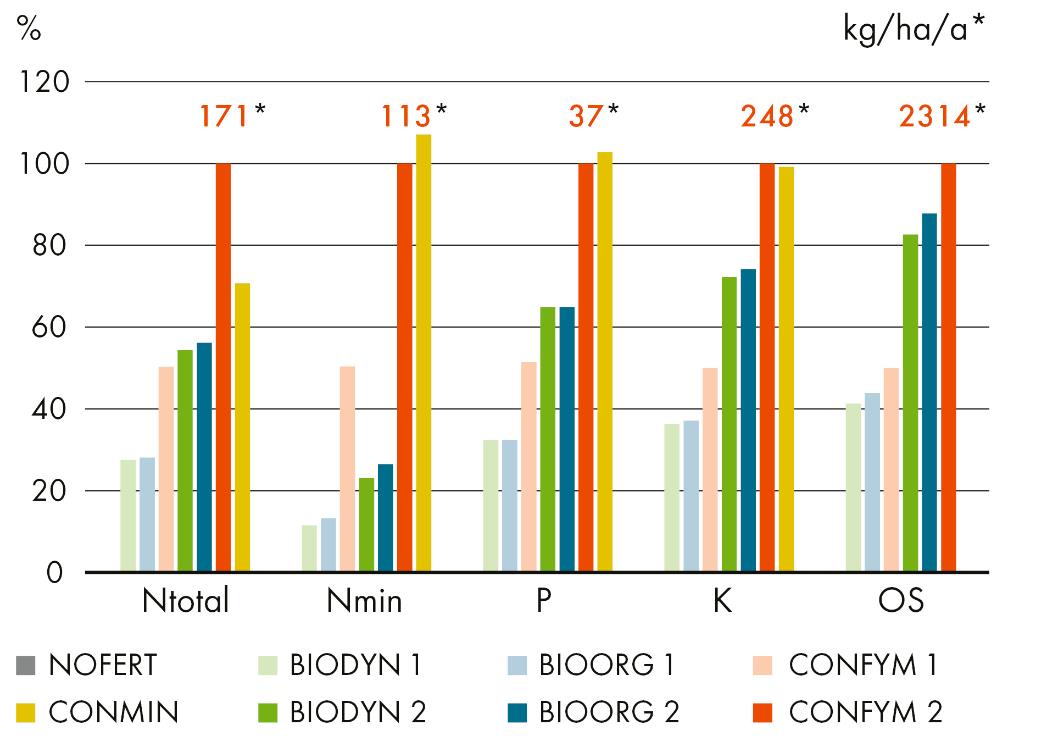 Nitrogen fertilisation
Sources and development of total nitrogen input in manure, slurry and mineral fertilisers
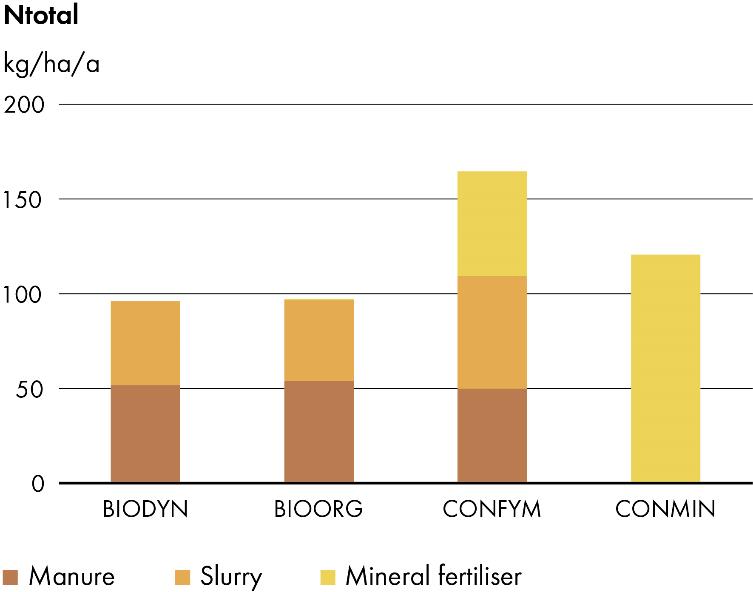 Nitrogen fertilisation
Sources and development of mineral nitrogen input in manure, slurry and mineral fertilisers
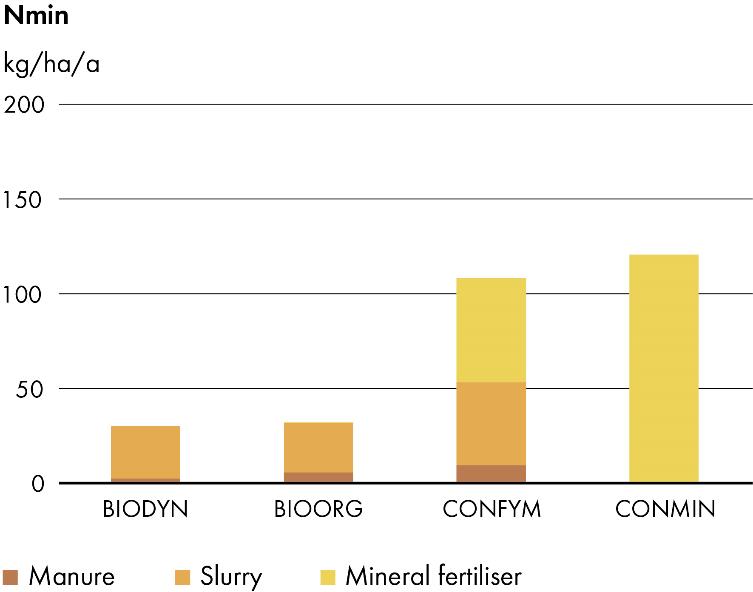 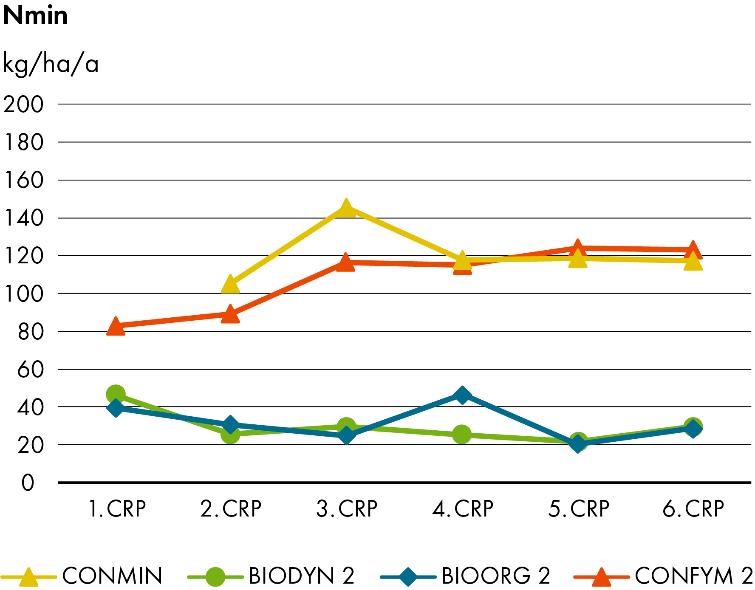 Phosphorous and potassium fertilisation
Evolution of phosphorous and potassium inputs
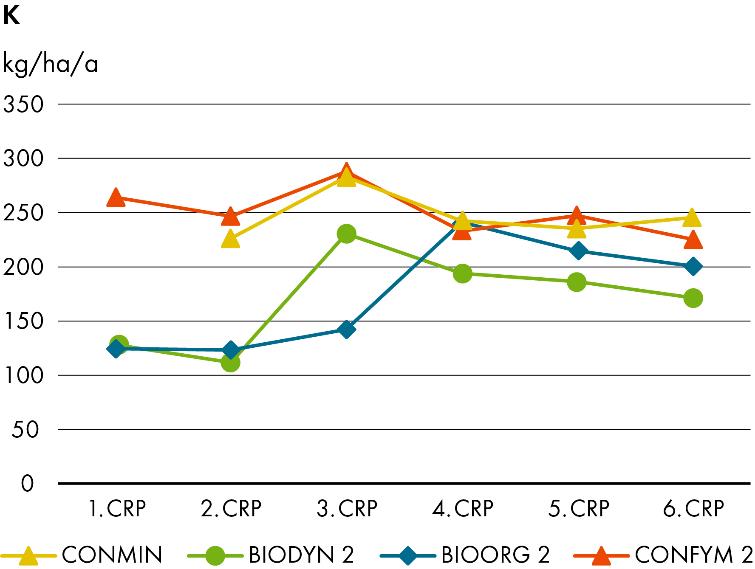 Plant protection
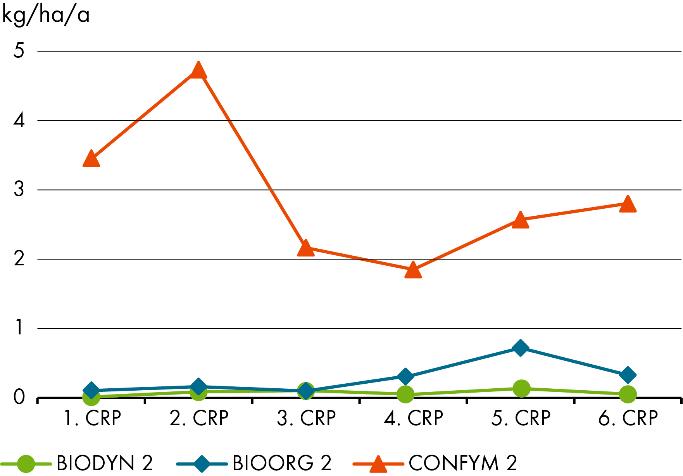 In kg active substance per hectare
Reduced pesticides inputs in CONFYM/CONMIN from 3rd CRP, but increasing numbers of applications
92 % less pesticides in BIODYN/BIOORG compared to CONFYM/CONMIN
Yields
Yield gap decreases in dependency of crop: potato>wheat>silage maize>grass clover>soybean
15 % yield gap for organic systems at 1.4 LU across all crops (CRP 1-6)
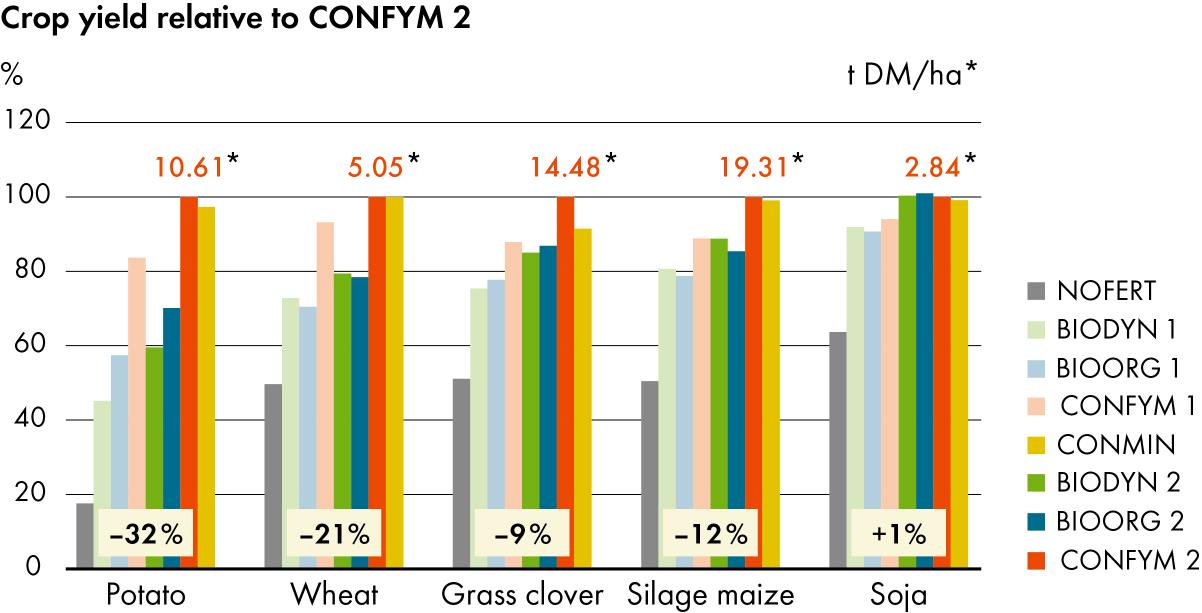 Knapp et al. (2023): Field Crops Research
Yields
Mean wheat and grass clover yields per crop rotation period (CRP)
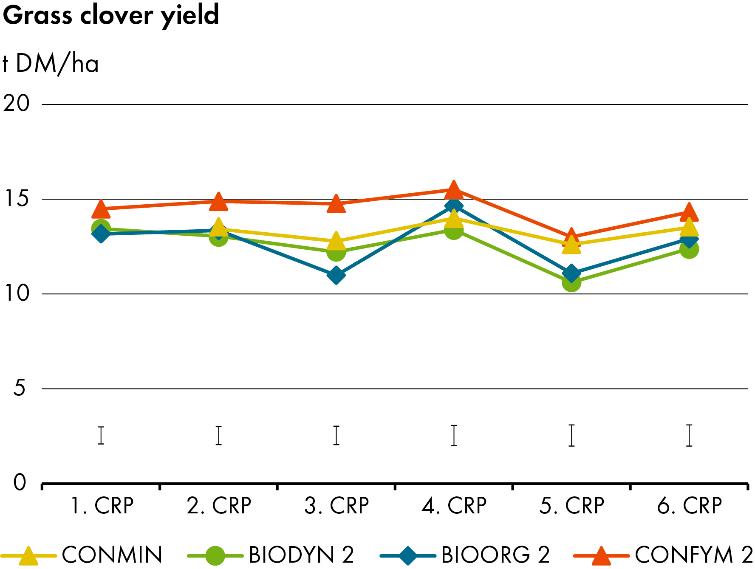 Yields
Mean potato and silage maize yields per crop rotation period (CRP)
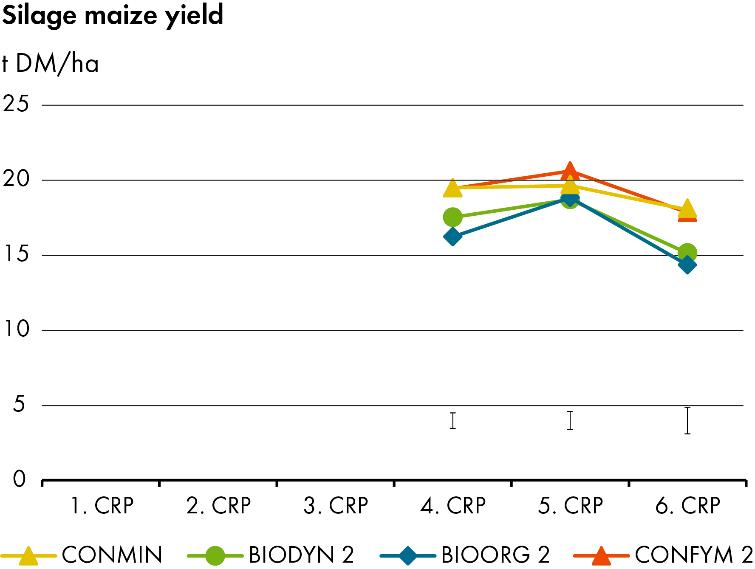 Yields
Mean yields per crop rotation period (CRP)
Winter wheat yields and crude protein content
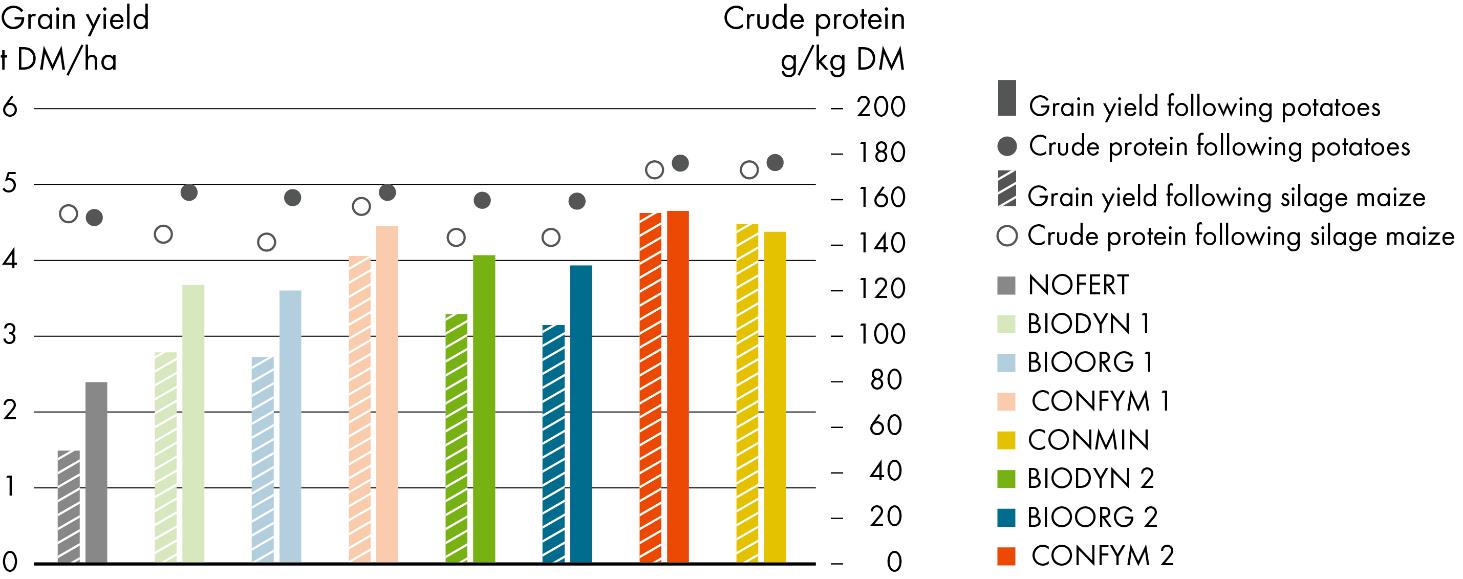 Mayer et al. (2015): European Journal of Agronomy
Lower protein content in organic winter wheat especially after precrop maize
Nutrient balances
Removal via harvest, Input via fertilisation, symbiotic nitrogen fixation and deposition 
Positive N balance in all organically fertilised systems at 1.4 LU
Negative P and K balance in almost all systems
Oberson et al. (2024): Agriculture, Ecosystems and Environment
Nutrient balances
Oberson et al. (2024): Agriculture, Ecosystems and Environment
High nitrogen use efficiency in all systems 
Risk for P depletion in all systems
Soil nitrogen stocks and nitrogen balance
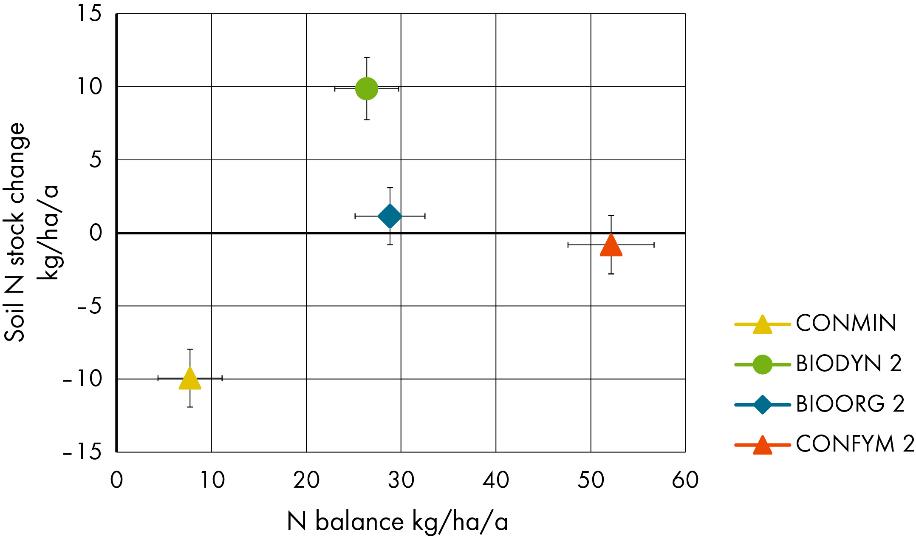 N balance across CRP 2-6 includes inputs via fertilisation, deposition, seeds and nitrogen fixation and outputs via harvest 
CONFYM needs 50 kg ha-1 yr-1excess nitrogen to maintain soil N stocks
CONMIN looses soil N despite positive N balance, BIODYN gains soil N
Oberson et al. (2024): Agriculture, Ecosystems and Environment
Soil phosphorus
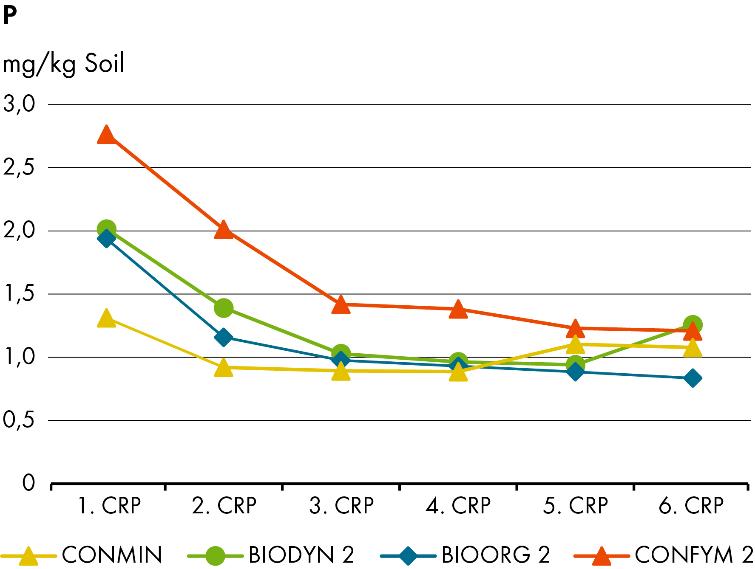 Soil P stocks (n=4) and available soil P concentrations (n=32) across CRP1-6
CONMIN was left unfertilised in CRP1 and starts with low available P in CRP2
P depletion in all systems but slower decrease in CONFYM
Krause et al. (2024): Scientific Reports
Soil organic carbon
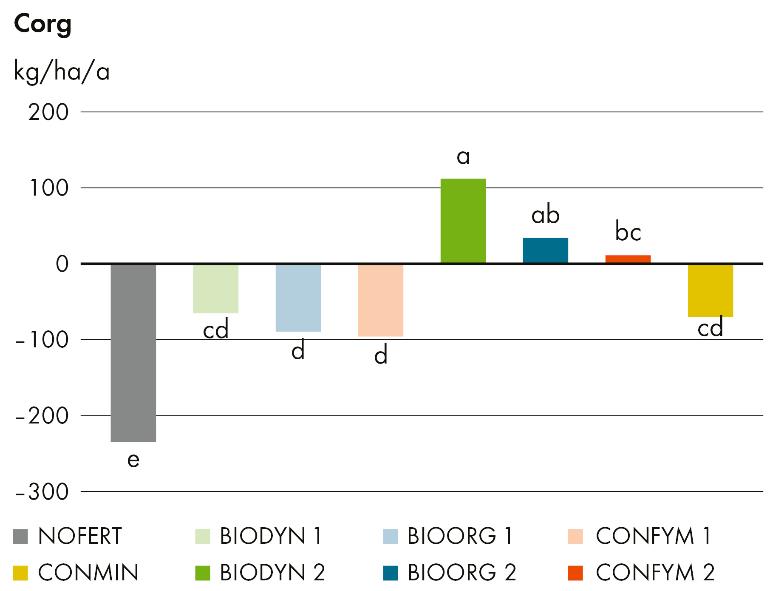 All system at 0.7 LU, CONMIN and NOFERT loose SOC
Mixed farming with 1.4 LU can sustain SOC contents
Increased SOC contents in BIODYN presumably due to input quality
Krause et al. (2022): Agronomy for Sustainable Development
Soil organic carbon
Main differences in soil carbon stock occur in topsoil
Soil organic carbon inputs via Rhizodeposition
Hirte et al. (2017): Frontiers in Plant Science
Aboveground biomass does not correspond to belowground carbon inputs.
Higher roots and rhizodeposition input in BIOORG under maize only
Soil pH (H2O)
Highest soil pH in BIODYN
Liming in CONFYM and CONMIN in CRP3
Soil borne greenhouse gas emissions
C-stock changes assuming constant bulk density for each parcel
N2O measurement campaign for 571 days (grass clover - maize - cover crop)
Field site as system boundary
N2O emissions drive climate impact
SOC increases, especially in BIODYN, did not enhance N2O emissions
56 % lower soil borne GHG in BIODYN/BIOORG vs CONFYM/CONMIN
Skinner et al. (2019): Scientific Report
Krause et al. (2022): Agronomy for Sustainable Development
Soil structure
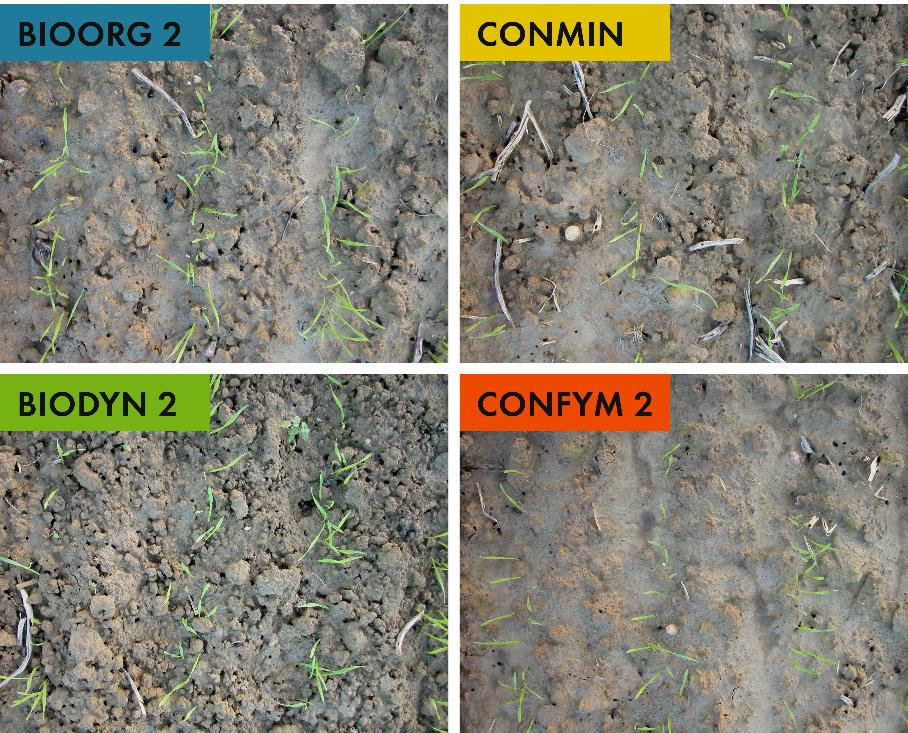 Soil aggregate stability
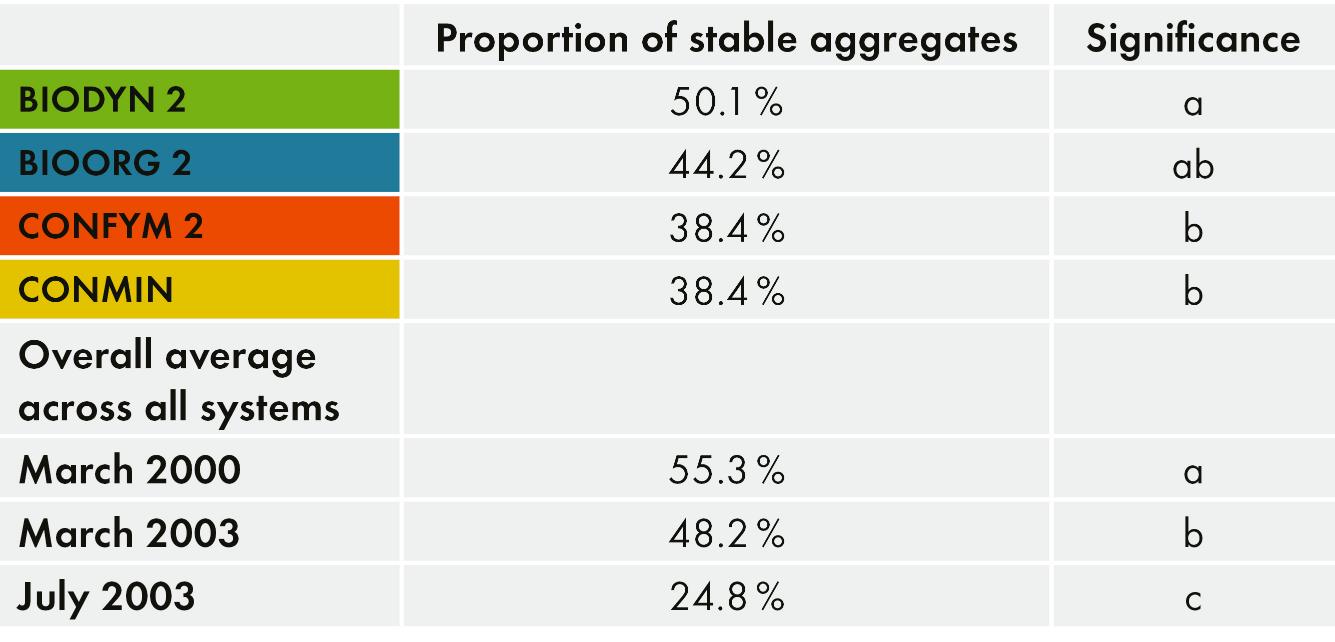 Fliessbach et al. (2000): Konferenzbeitrag
Biological soil quality
Highest biological soil quality in BIODYN, followed by BIOORG, CONFYM and CONMIN
Krause et al. (2022): Agronomy for Sustainable Development
Species diversity
BIOORG and BIOODYN showed increased diversity for microflora, macrofauna and weeds
Birkhofer et al. (2008): Soil Biology and Biochemistry
Hartmann et al. (2015): ISME Journal
Esperschütz et al. (2007): FEMS Microbiology Ecology
Pfiffner & Mäder (1997): Biological Agriculture & Horticulture
Rotchés-Ribalta et al. (2020): Applied Vegetation Science
Soil microbial diversity
Amplicon approach targeting 16S rRNA and ITS marker genes 
Stronger influence of the cropping system on fungi
Stronger influence of organic fertiliser intensity on bacteria
Lori et al. (2023): FEMS Microbiology Ecology
Energy consumption and global warming potential in the DOK Trial (1985-1998) from a life cycle assessment
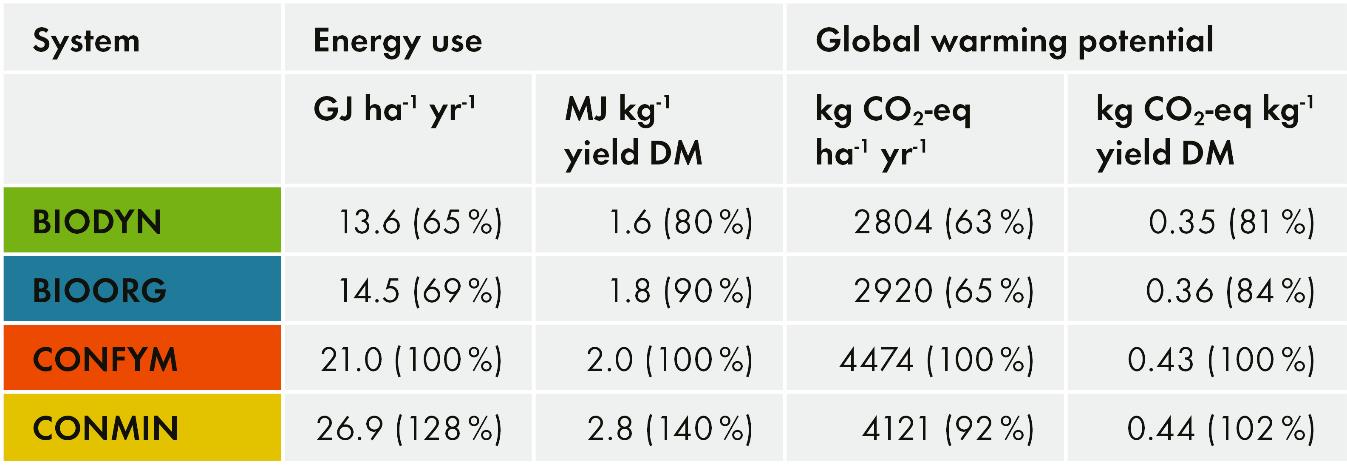 Nemecek et al. (2011)
Energy savings: Organic farming does not use synthetic chemical fertilisers and pesticides. Compared to conventional farming, energy consumption is therefore 30 per cent lower.
This advantage is reduced to 10-20 % per yield unit.
Thanks to
Financing
Federal Office for Agriculture FOAG
Federal Office for the Environment FOEN
Swiss National Science Foundation
Coop Fund for Sustainability
European Commission
Lease of study areas Therwil
Agrico Cooperative, Birsmattehof, Therwil
Stamm family, Oberwil
Partner institutions
Field teams
Consulting farmers
FiBL online
www.fibl.org
www.bioaktuell.ch
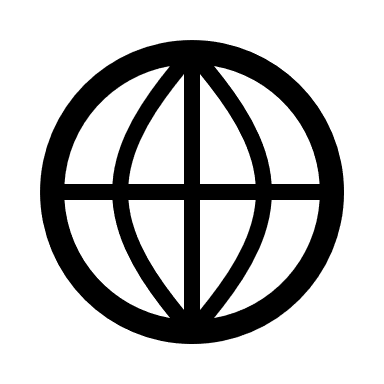 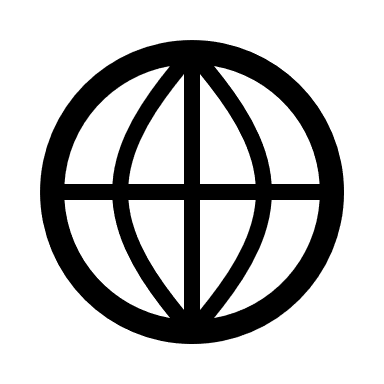 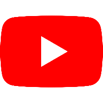 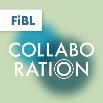 Podcast «FiBL Collaboration»
fiblfilm
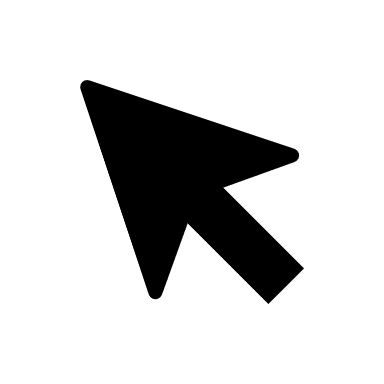 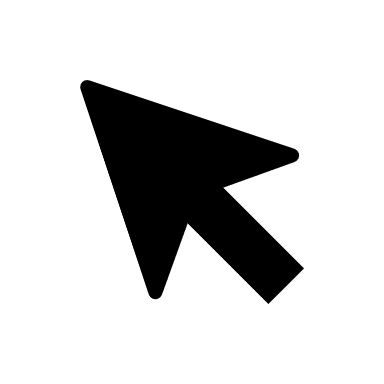 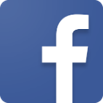 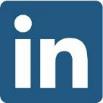 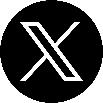 @FiBLaktuell
linkedin.com/company/fibl
@fiblorg
Contact
Research Institute of Organic Agriculture FiBLAckerstrasse 113, Box 2195070 FrickSwitzerland

Phone +41 (0)62 865 72 72

info.suisse@fibl.orgwww.fibl.org